Животноводство               Чеченской Республики оперативные данные
за январь-ноябрь 2021 года
1
ПРОИЗВОДСТВО ОСНОВНЫХ ПРОДУКТОВ ЖИВОТНОВОДСТВА
 В ХОЗЯЙСТВАХ ВСЕХ КАТЕГОРИЙ 
за январь-ноябрь 2021г.
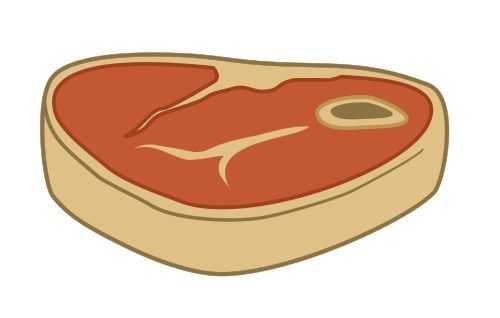 Мясо на убой в живом весе
44,2
тыс. тонн
100,7 %
к январю-ноябрю 2020г.
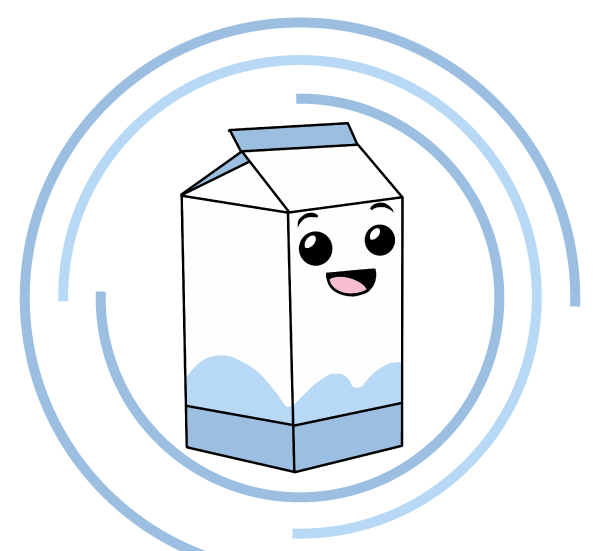 Молоко
к январю-ноябрю 2020г.
271,3
 тыс.тонн
100,0 %
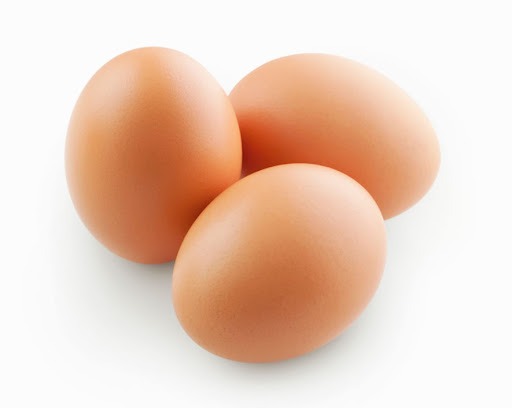 Яйца
111,3
 тыс.шт.
99,7 %
к январю-ноябрю 2020г.
2
ПОГОЛОВЬЕ СКОТА И ПТИЦЫ В ХОЗЯЙСТВАХ ВСЕХ КАТЕГОРИЙ на 1 декабря 2021г.; тысяча голов
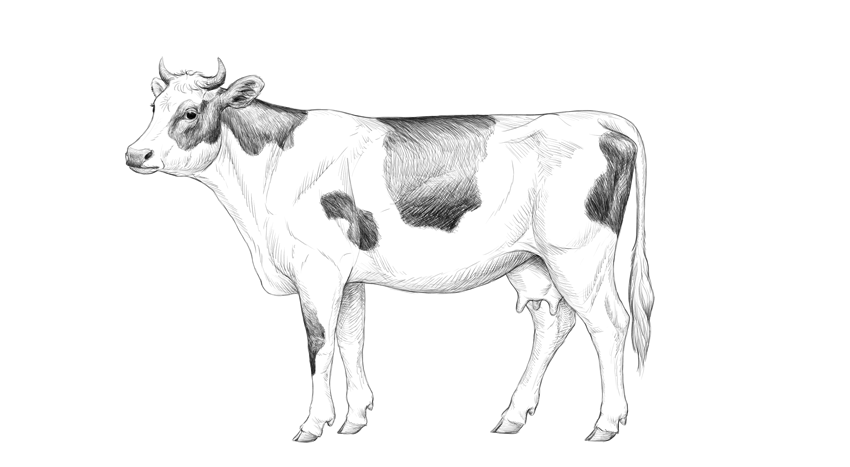 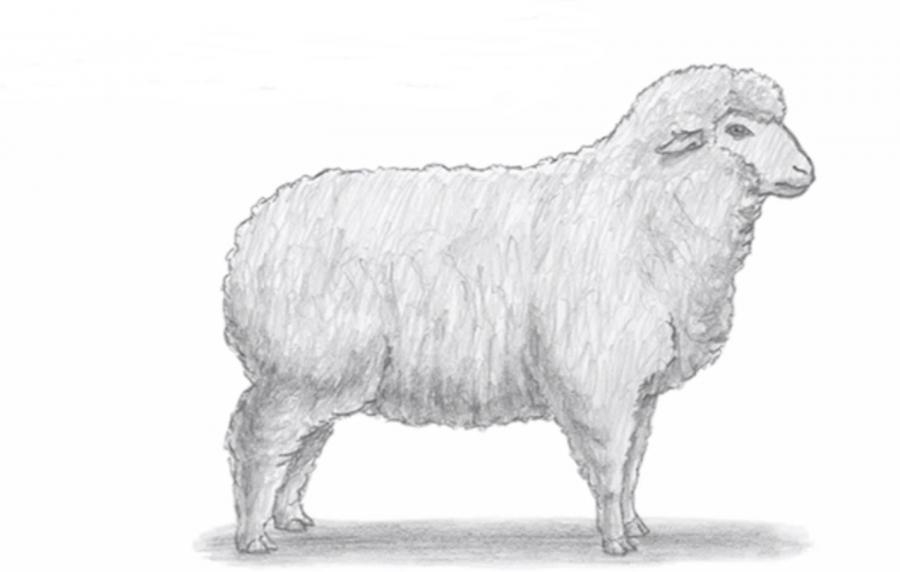 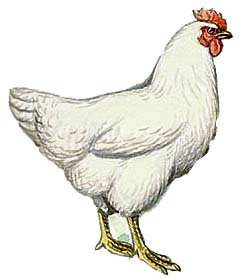 254,2
285,5
1269,9
100,8 %
107,6 %
98,6 %
к 1 декабря 2020г.
к 1 декабря 2020г.
к 1 декабря 2020г.
3